הוראה דיפרנציאלית
1 - אבחון הכיתה שלי
[Speaker Notes: את תמונת הרקע יש להחליף בהתאם לנושא.

הפונט בו אנחנו משתמשים הוא tahoma]
הוראה דיפרנציאלית בשבילי היא
[Speaker Notes: ניתן להשאיר לבן או לשים תמונת רגע בהתאם לנושא]
אני והתלמיד שלי
צרכים מיוחדים
כישורים חברתיים
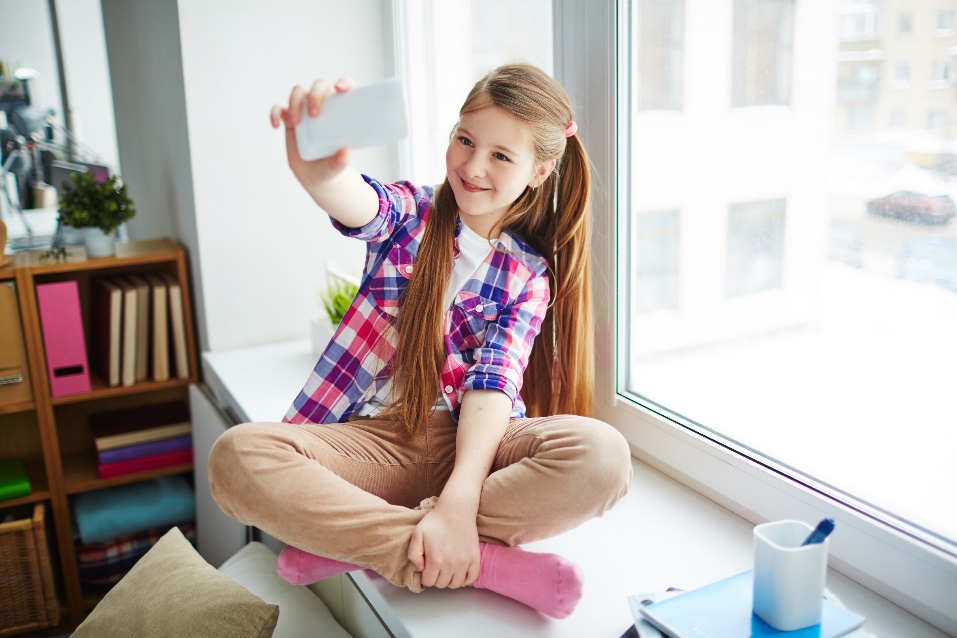 דימוי עצמי
סגנון למידה
ויסות רגשי
תחומי עניין
מוטיבציה
[Speaker Notes: ניתן להשאיר לבן או לשים תמונת רגע בהתאם לנושא]
מה דורשת השונות מהמורים
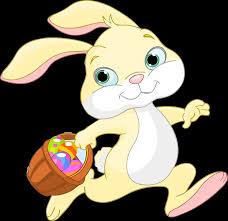 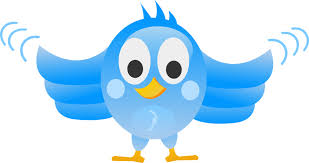 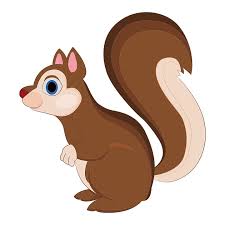 [Speaker Notes: ניתן להשאיר לבן או לשים תמונת רגע בהתאם לנושא]
מטרות ההוראה הדיפרנציאלית
תוצר
תהליך
תוכן
[Speaker Notes: ניתן להשאיר לבן או לשים תמונת רגע בהתאם לנושא]
מטרות ההוראה הדיפרנציאלית
[Speaker Notes: ניתן להשאיר לבן או לשים תמונת רגע בהתאם לנושא]
מודל SWOT לניתוח תפקוד כיתה
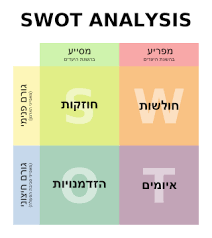 [Speaker Notes: ניתן להשאיר לבן או לשים תמונת רגע בהתאם לנושא]
מוזמנים להיות בקשר!